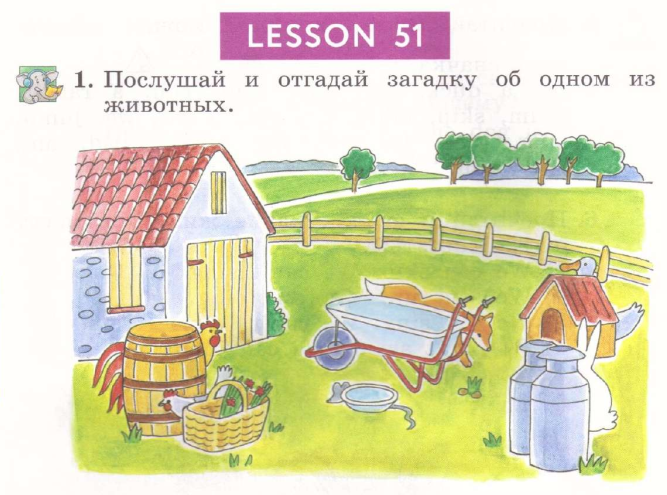 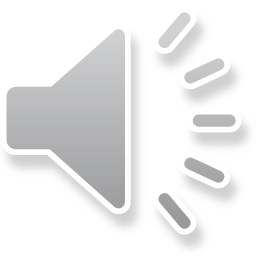 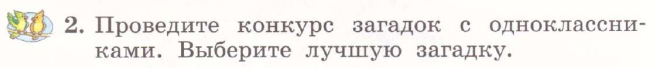 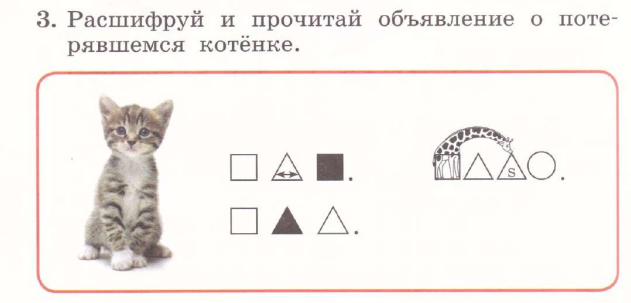 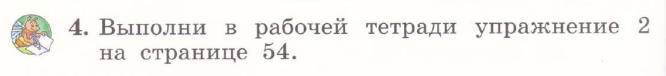 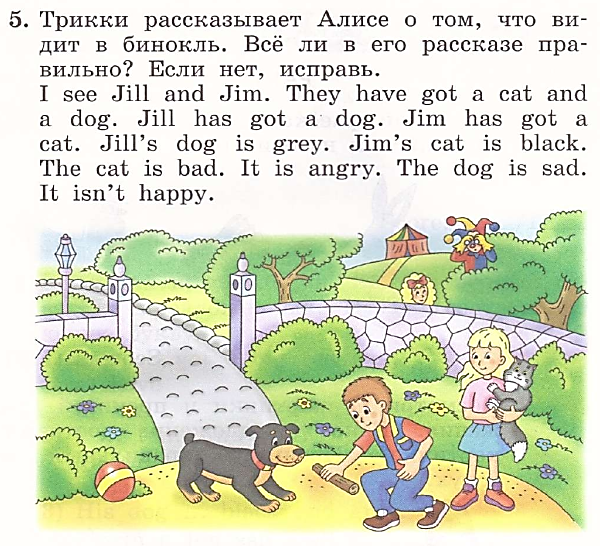 cat
cat
dog
dog
isn’t
isn’t
isn’t
is
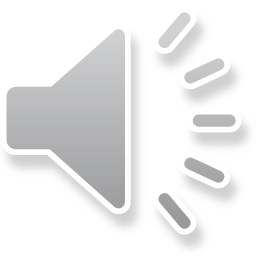 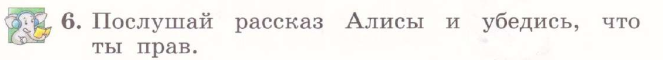 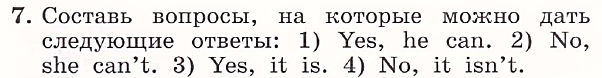 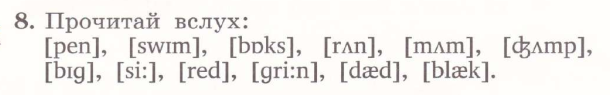 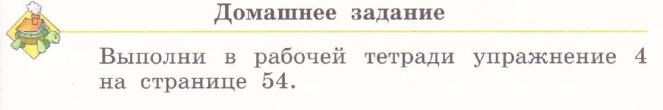